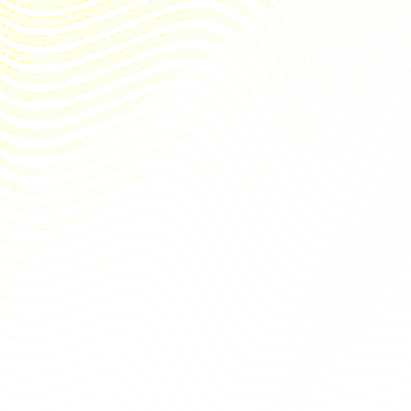 Global framework for Digital Product Information Systems

March 2025
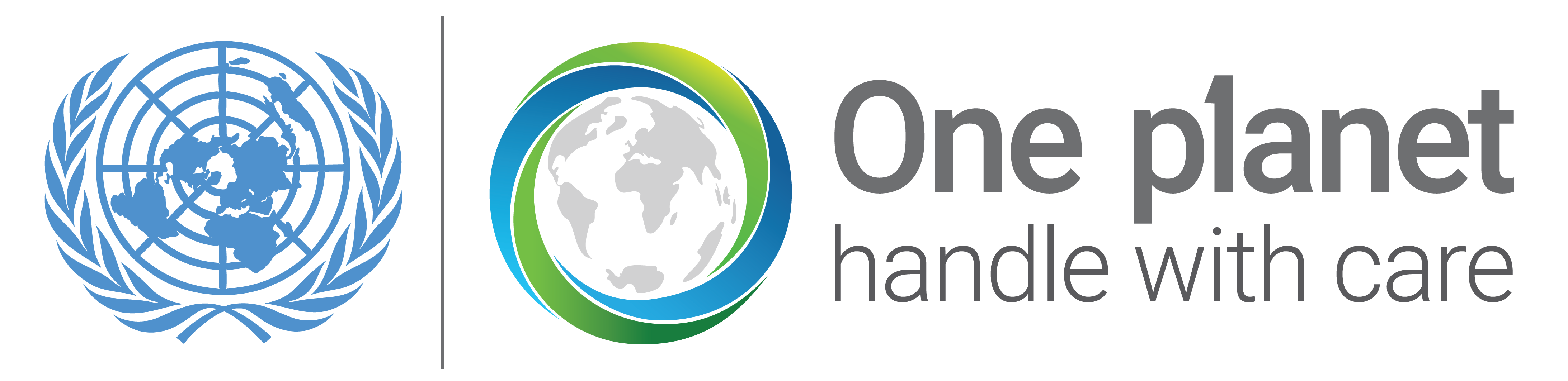 1
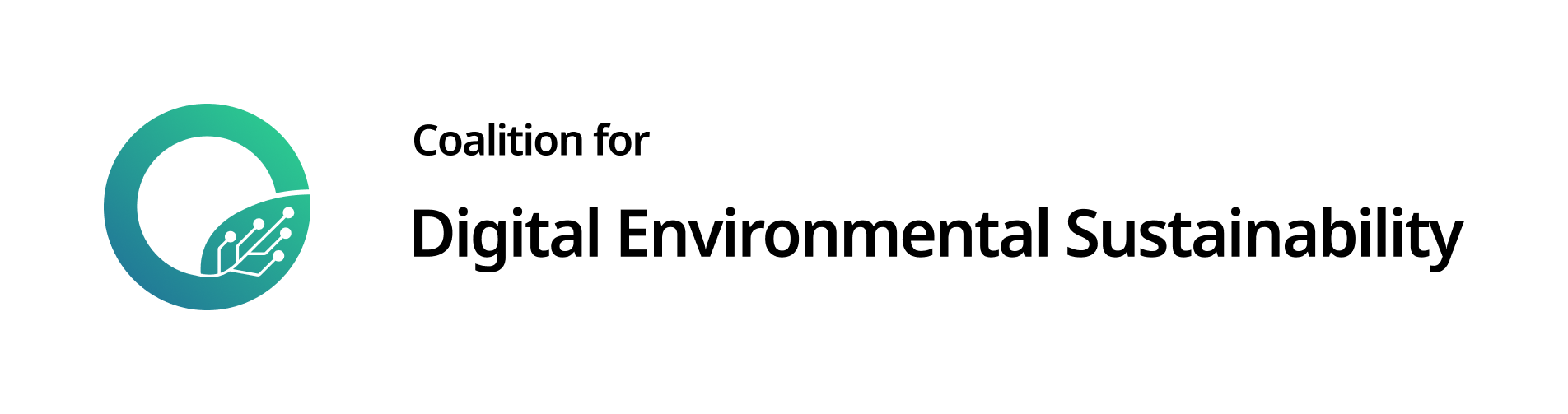 IMPACT INITIATIVE
Digitalization 4 Circular Economy
MISSIONTo facilitate the trajectory of digital transformation so that it accelerates and scales environmentally and socially inclusive circular economy
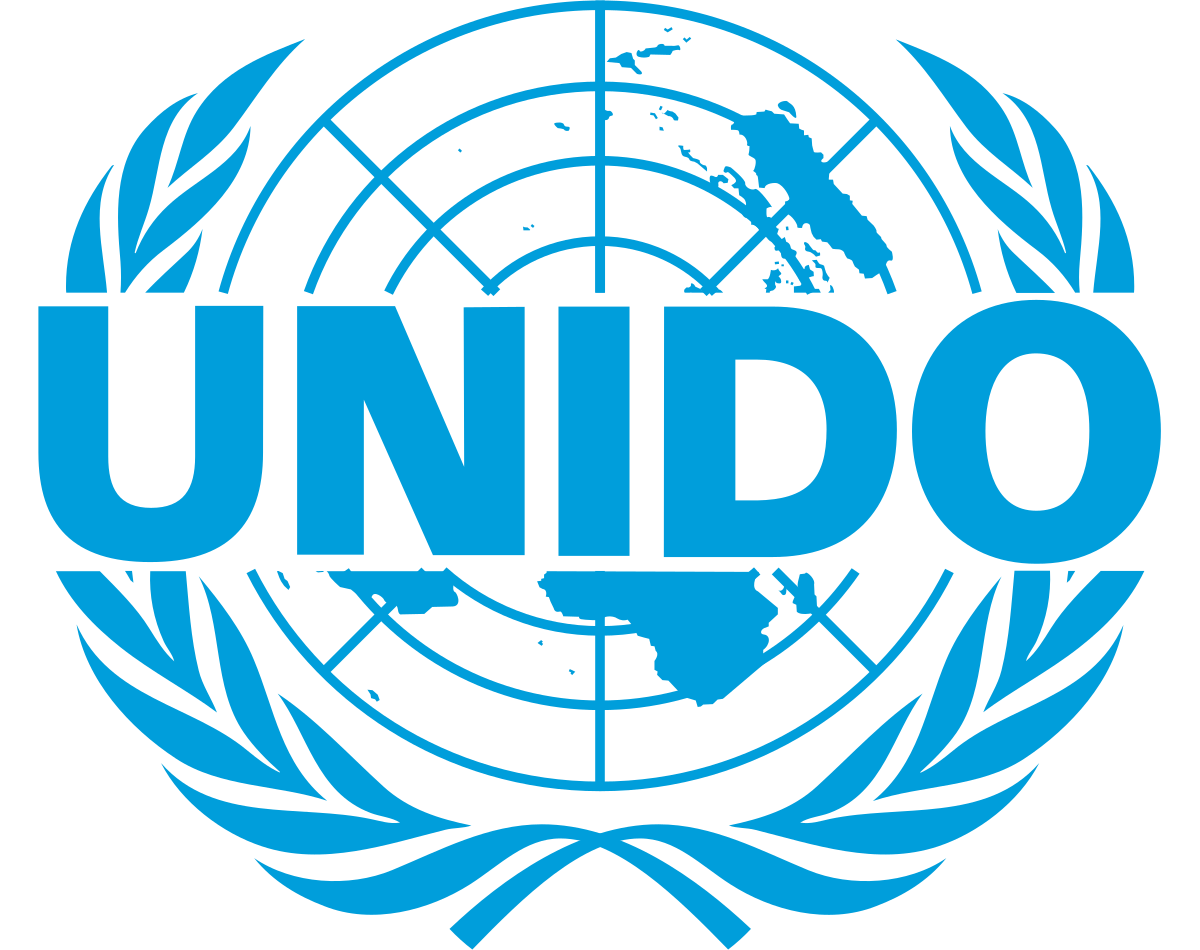 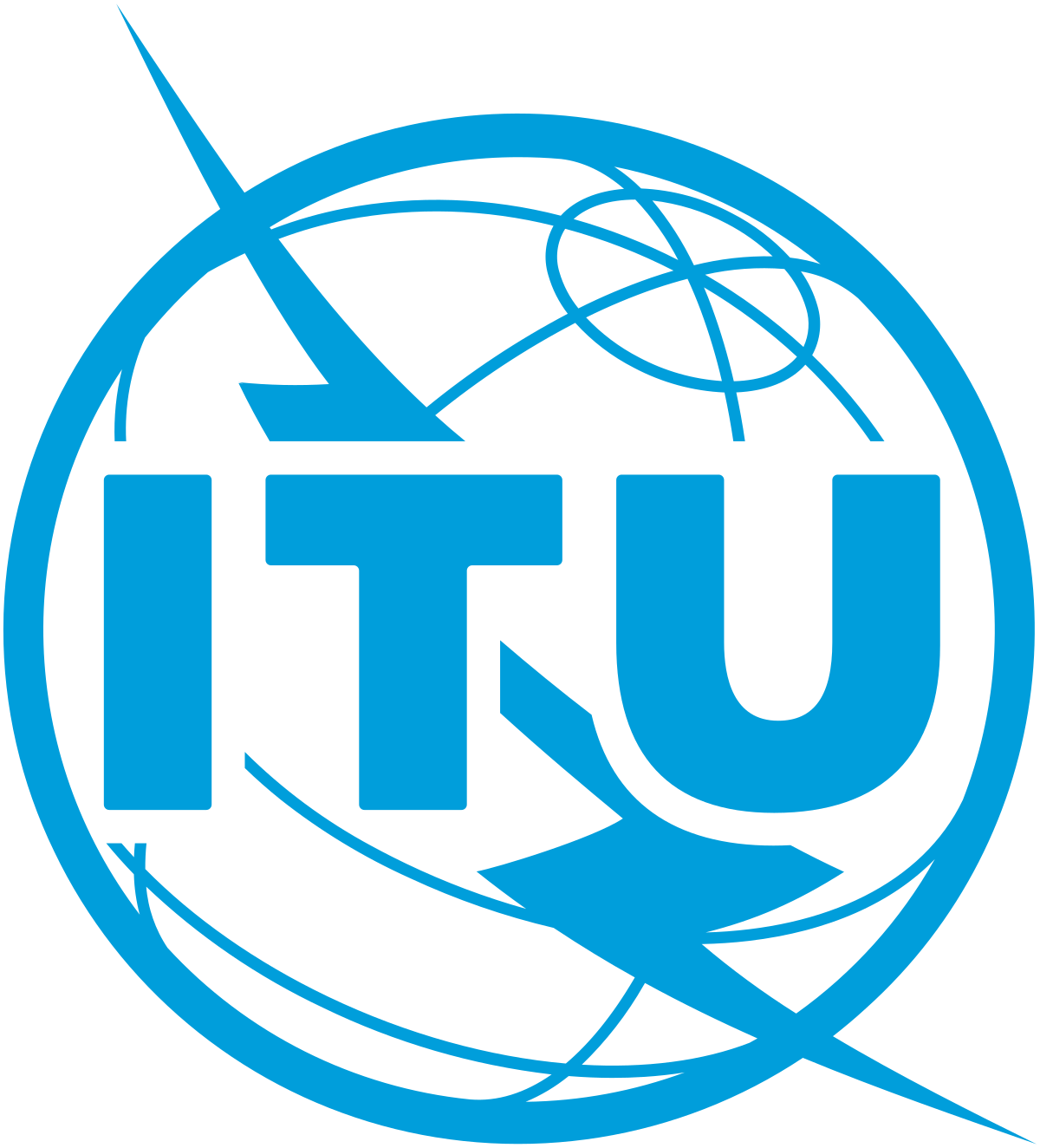 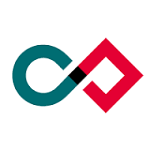 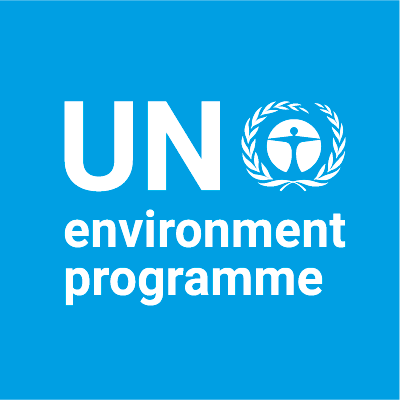 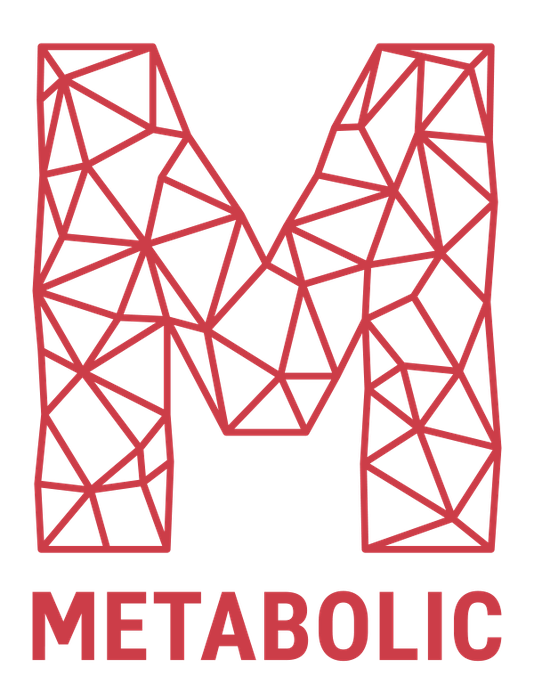 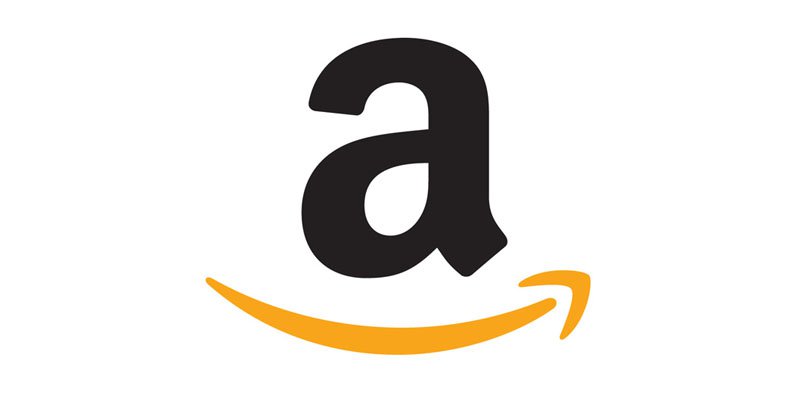 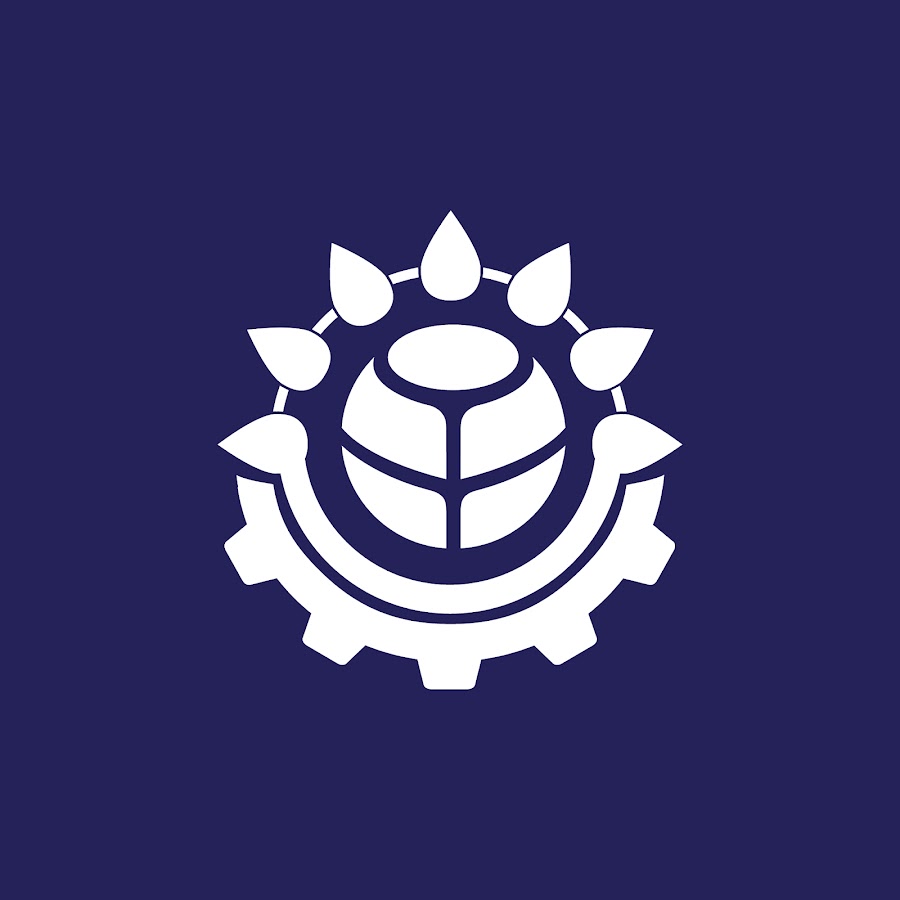 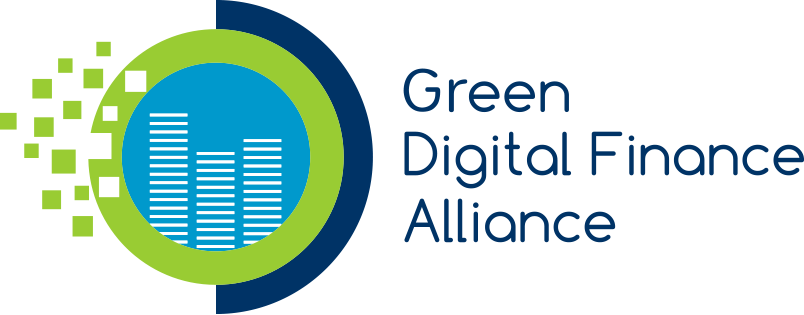 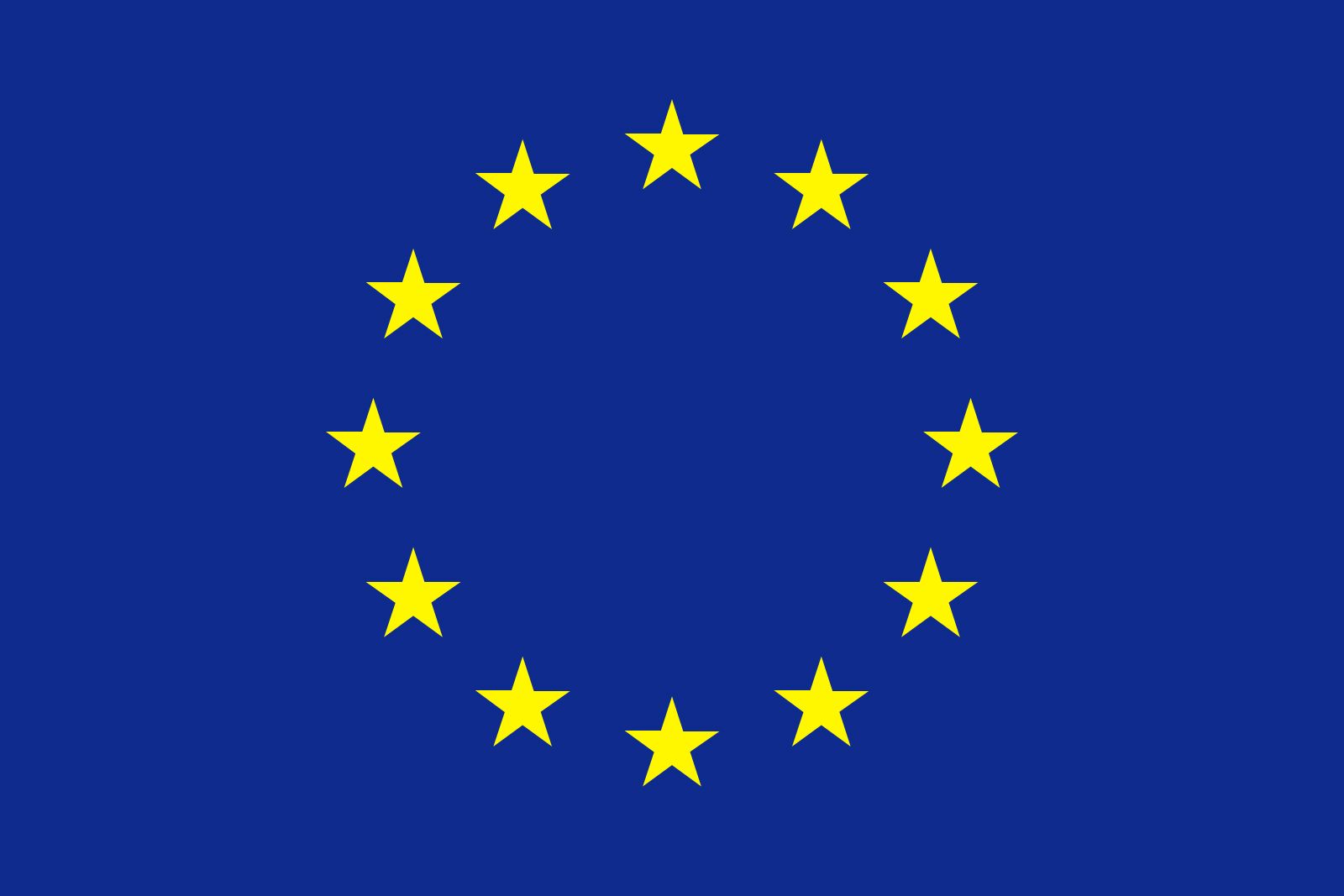 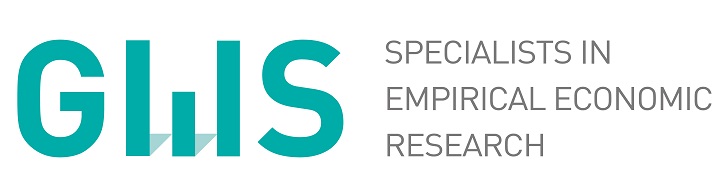 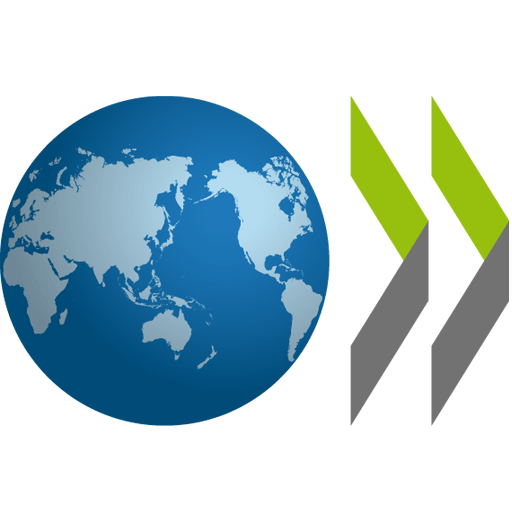 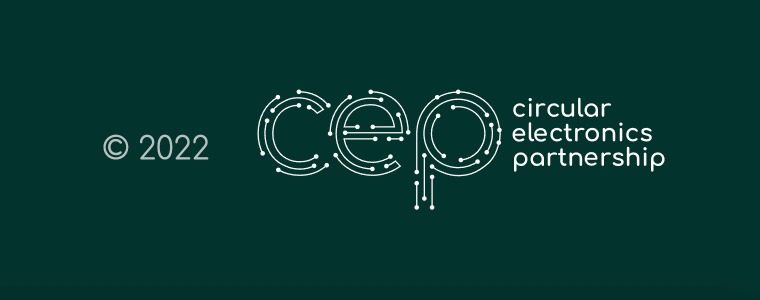 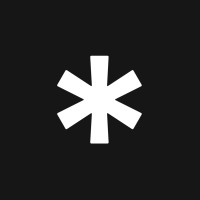 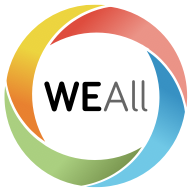 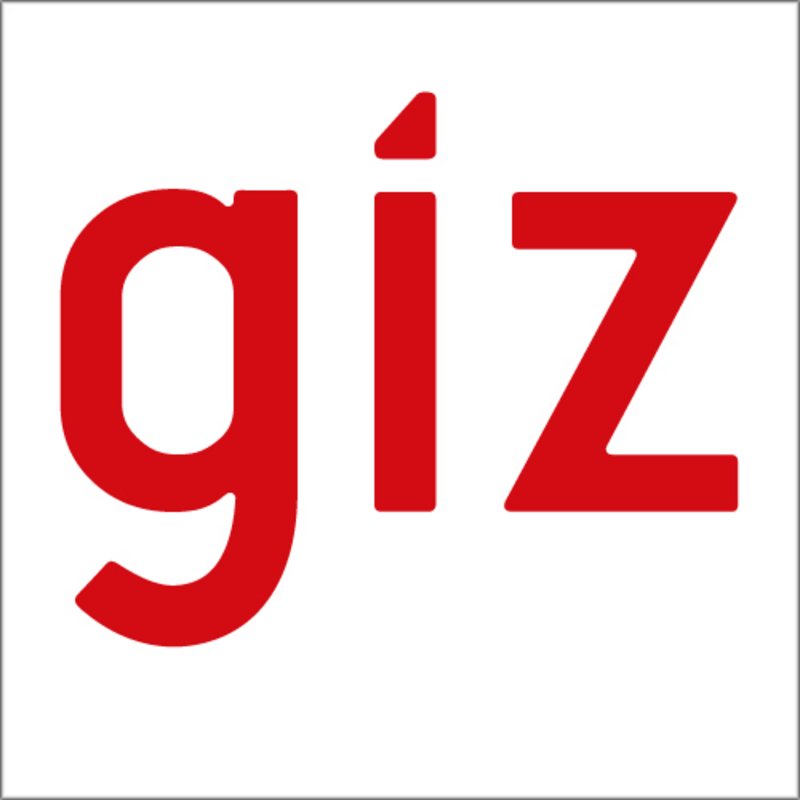 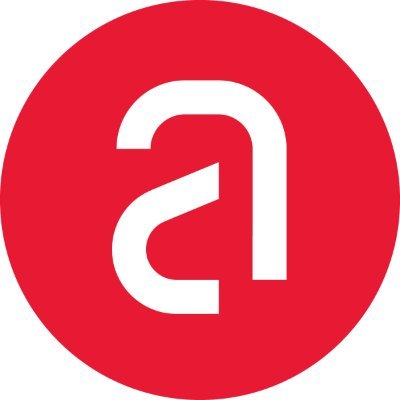 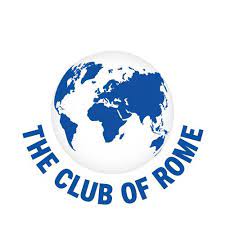 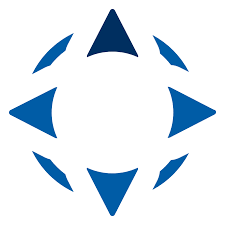 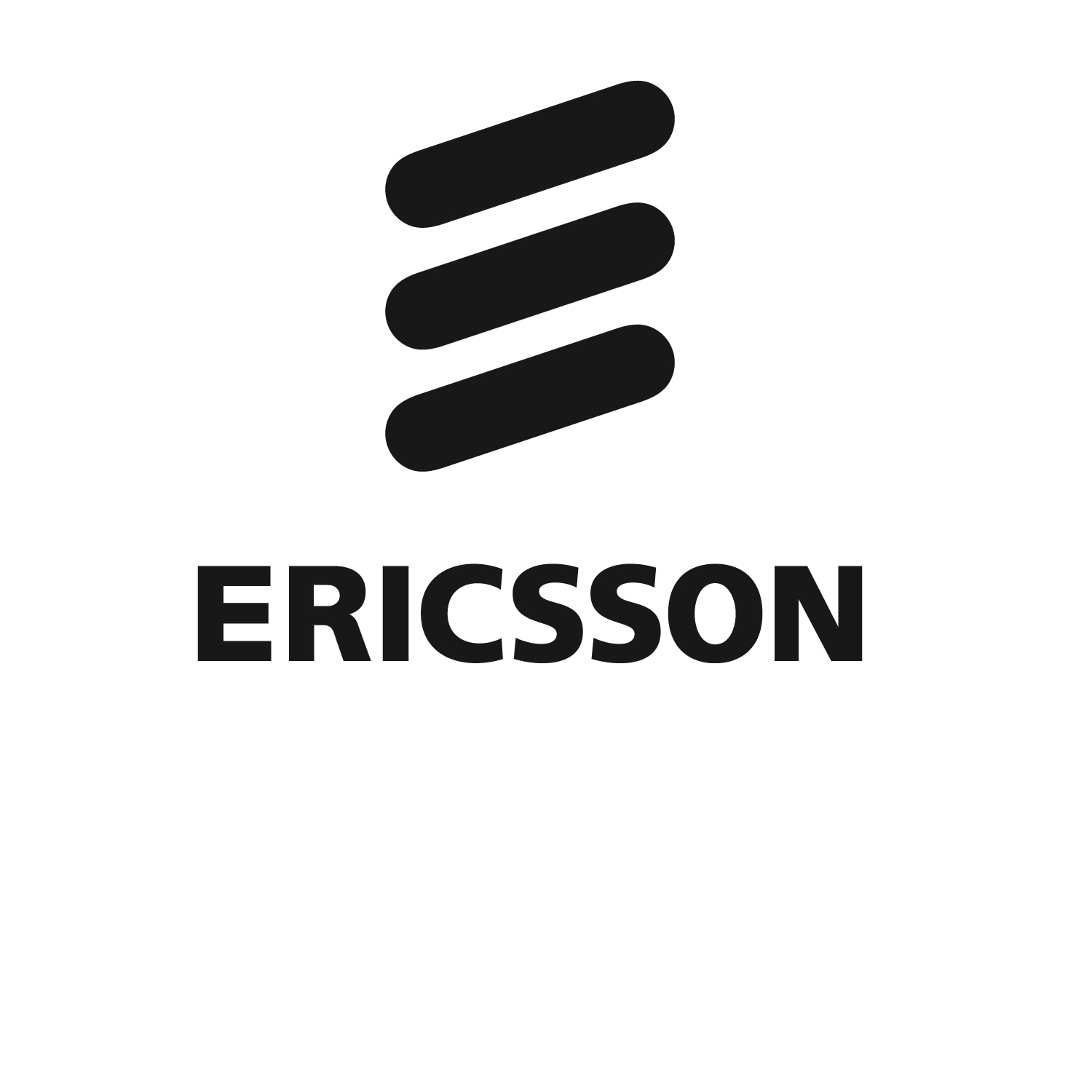 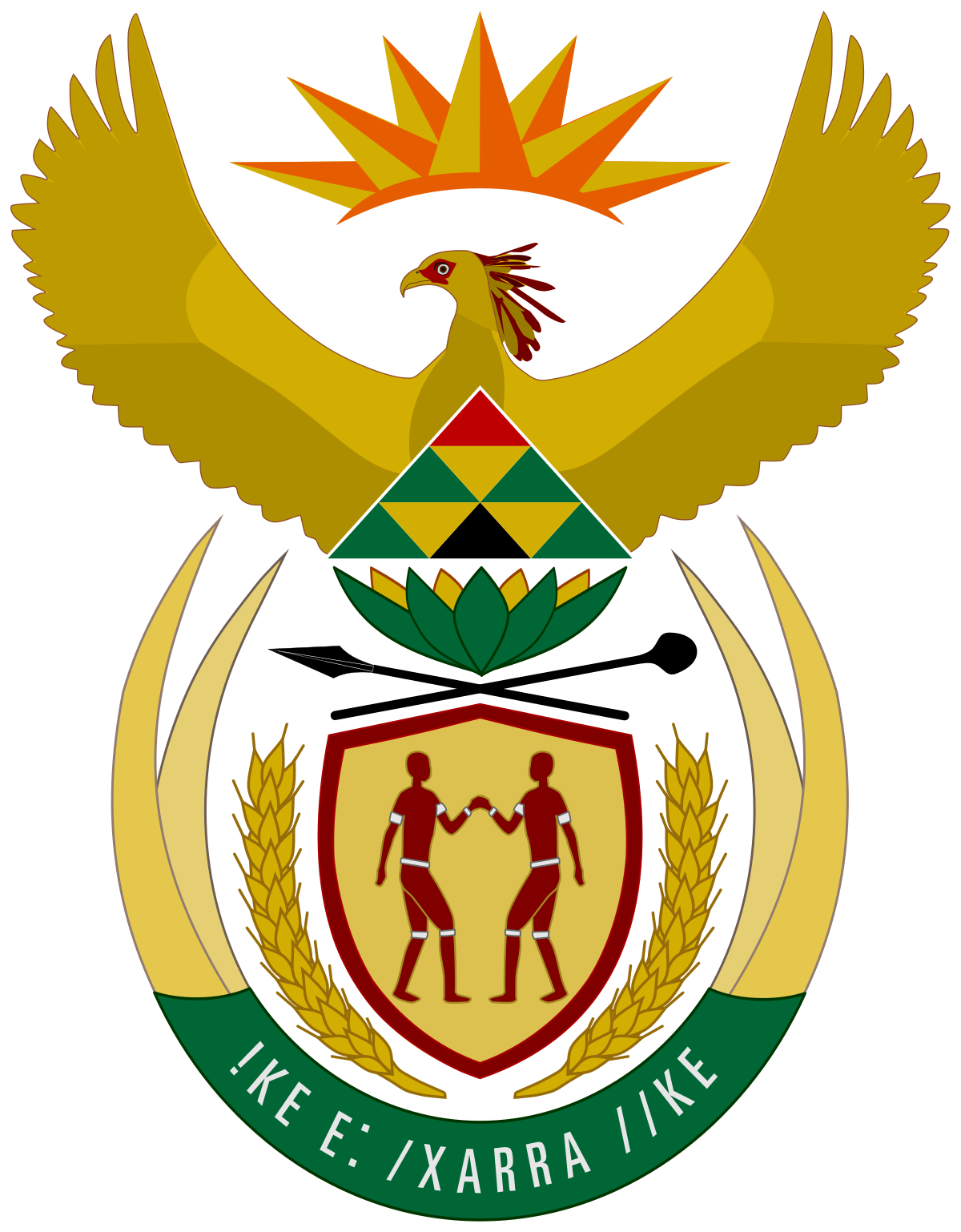 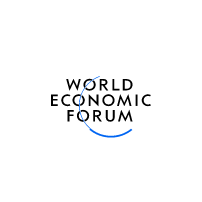 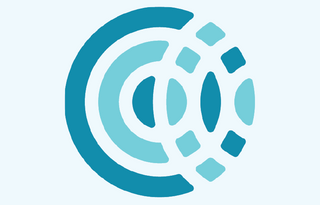 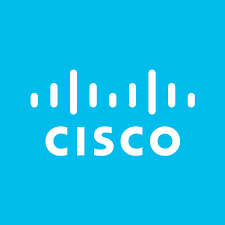 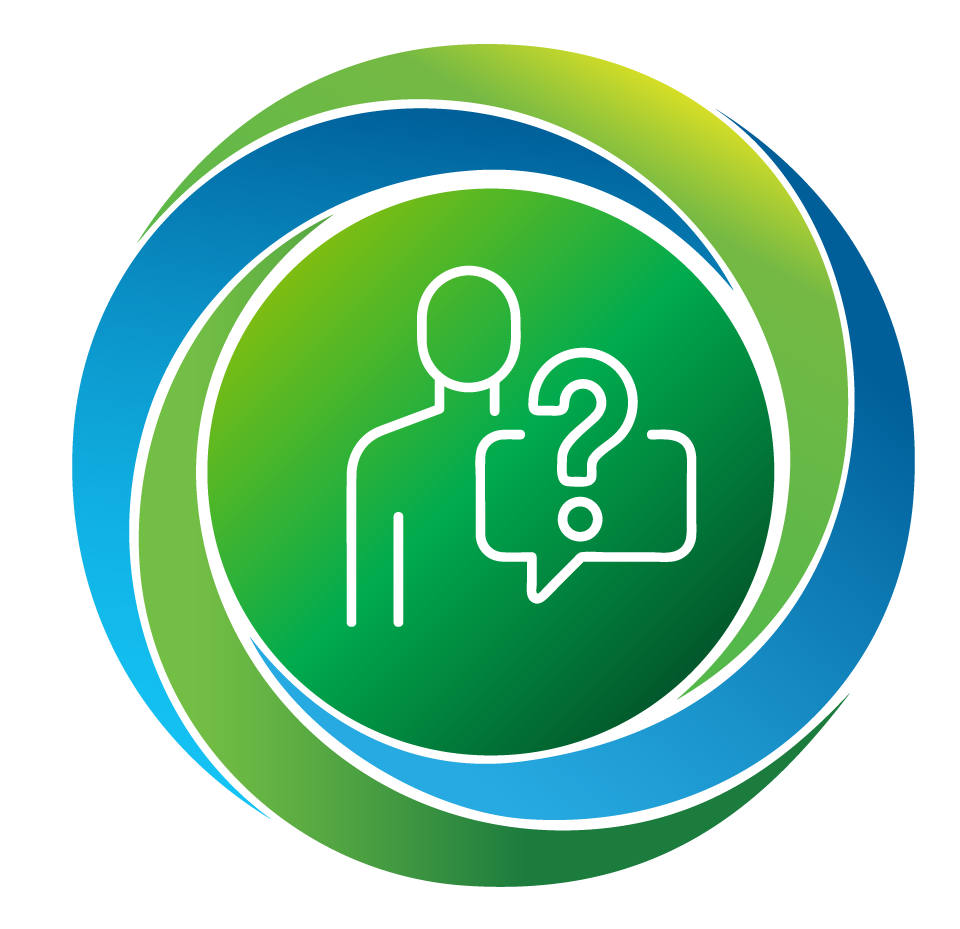 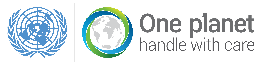 2
[Speaker Notes: The Digitalization 4 Circular Economy Impact Initiative is a joint effort between 
the One Planet Network and the Coalition for Digital Environmental Sustainability (CODES) 
to direct the trajectory of digital transformation so that it
accelerates and scales environmentally and socially inclusive circular economy, 
by improving sustainability of products and services and 
facilitating behavior change to protect the planet.]
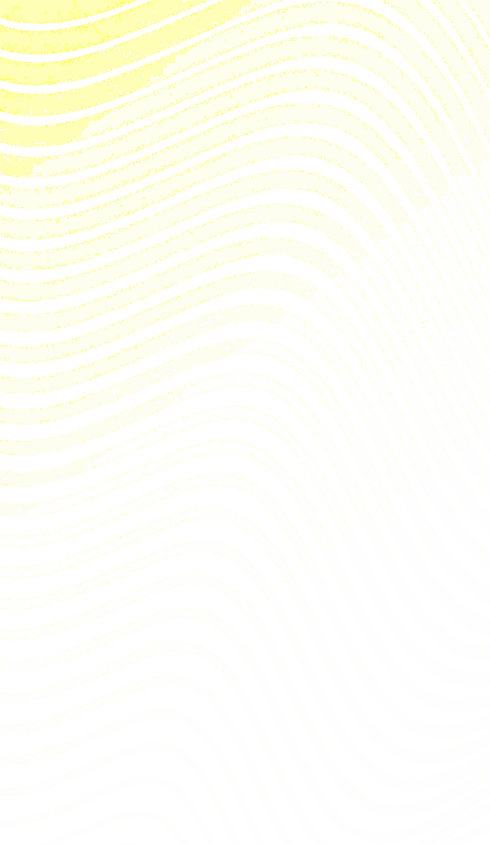 Proliferation of Digital Product Information Systems (DPIS)
Agreed data categories and subcategories
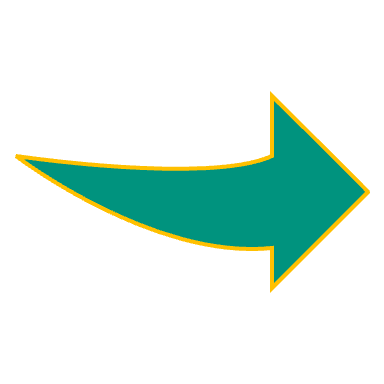 Need for simplified and harmonized information
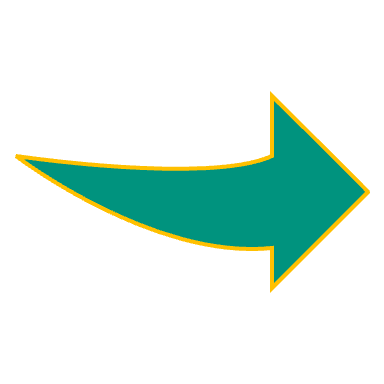 Accessibility, interoperability,
comparability, traceability  & 
technology openness
[Speaker Notes: Key messages: 

A multiplicity of countries are adopting/regulating Digital Product Information Systems (DPIS).
The most popular one being the Digital Product Passports of the European Union. 
Uruguay, for example, is adopting a traceability platform for the plastics value chain.
Meanwhile, South Korea is promoting the use of blockchain technologies to issue a certification for batteries. 
Other countries that have adopted or are in the process of developing them are: Argentina, Mexico, China, India, Russia, Australia, and many others. 
While the use of these digital tools can drive transparency and sustainable circular economies forward, each country/region is taking a different approach or monitoring distinct aspects. 
This ongoing trend has created an opportunity to address the longstanding need for harmonized and coherent information for consumers. The One Planet Network is working with the Life Cycle Initiative, Chief Digital Office, and high impact sector teams to develop a Global Framework for DPIS. 
UNEP is particularly interested in achieving: 
Globally agreed data categories and subcategories on sustainability product information
High level international consensus around key issues for DPIS: accessibility, interoperability, traceability and open source technology 
This process will put consumers' and developing countries' needs at the forefront of the discussions. 
Externally, UNEP is partnering with ITU, UNIDO, ISO, UNECE, WBCSD, UNCTAD, European Commission, Consumers International, World Economic Forum, Wuppertal Institute, as well as national partners with technical knowledge/expertise on DPIS. For example, the Chinese Academy of ICT. 

Additional Information: 

ISO has been directly engaged to ensure their timely participation and the alignment of the framework with relevant ISO standards.

UNEP's Divisions and Offices
Life Cycle Initiative
Chief Digital Office
High impact sectors teams]
Benefits
Harmonization to enable implementation of DPPs
Support obligated companies to drive suppliers in the Global South
Harmonization to reduce waste and enable EPR
Prepare companies in the Global South
Promote fair competition
International cooperation to advance circular economies globally
in a world of ressource scarcity
Enable market access and sustainable global trade
How? -Co-development-Building on existing standards-Build consensus -Pilot testing
PRINCIPLES
Global, engaging developing and in transition country




Sector agnostic 













Lifecycle perspective





Competitiveness and innovation
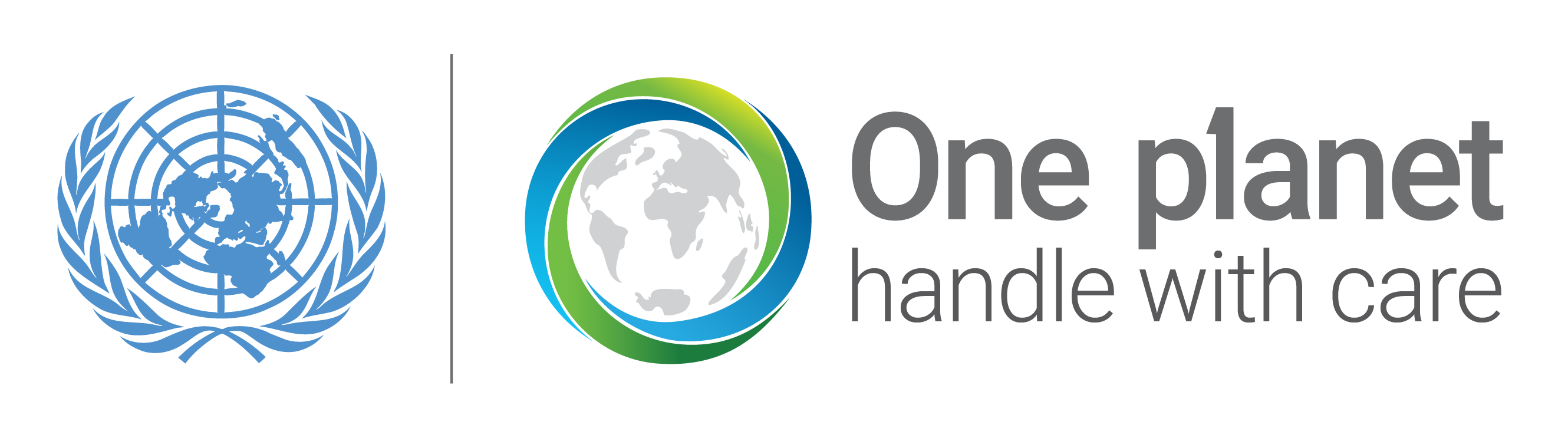 5
A Global Framework for Digital Product Information Systems
2
3
Phase 2026 and onwards
1
Phase 2025
Phase 2024
Phase 2026
a) Data Assessment & Technical overview
Value proposition
Identified potential data categories and framework outline

b) Consultations: 
Over 40 countries and over 200 organizations
Global South engagement
New partners
c) Pilot testing 
High-impact sectors: ICT and textiles.

d) Draft Framework 
Moving from technical to political conversation to get buy in.
e) Launch and promote adoption/use on a voluntary basis by Member States and stakeholders
High level political forums: UNEA, HLPF, UNGA, etc.
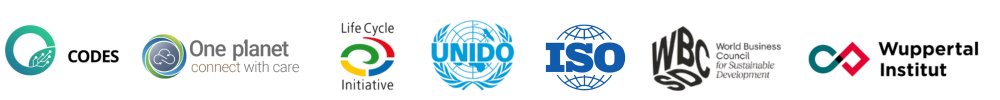 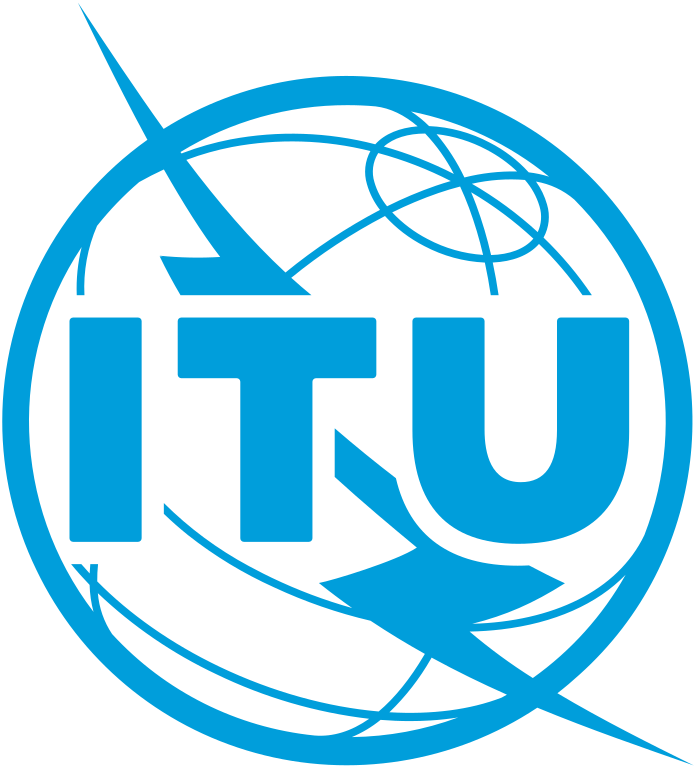 [Speaker Notes: Key messages: 

As a first phase, in 2024, UNEP identified potential data categories and subcategories, along with a first framework outline for stakeholder discussions. 
In October 2024, UNEP held two virtual consultations in which over 30 countries were engaged
Priority was given to Global South countries to actively engage in this process
As a result, the need to work on this global framework was confirmed by Member States and other key stakeholders. 
New partners have expressed strong interest in being direct contributors to this project and co-lead on next phases. 

As a second phase in 2025, UNEP aims to pilot key elements of the framework in three developing countries for either textiles or the ICT value chains: 
Data categories and subcategories by working together with national companies to test the feasibility of disclosing a wide range of information. 
Interface questions to explore how that identified information can be presented to consumers in an understandable and useful manner. 
Key governance questions of DPIS, such as access rights. 
Based on these pilot projects and further stakeholder consultations, UNEP aims to co-develop this framework by the end of 2025. By then, the discussion would leave the technical level to transition into political discussion with the support from partner Member States.]
Outline for co-development consultations 2025
Main functionalities
e. Relevant Global Standards
b. Main Technical System Components
f. Financial Mechanisms and Incentives
c. Governance and Policy
g. Capacity Building and Skill Development
d. Data Categories
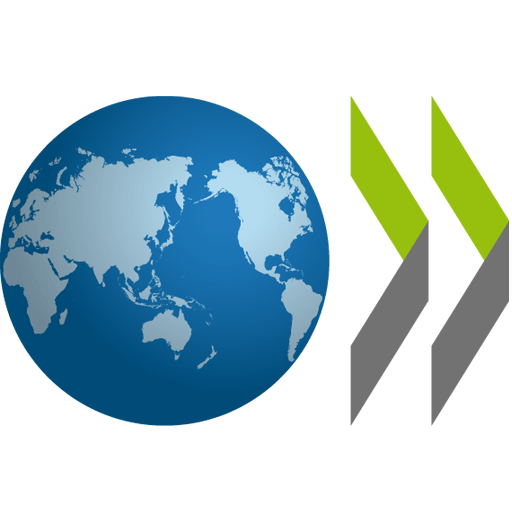 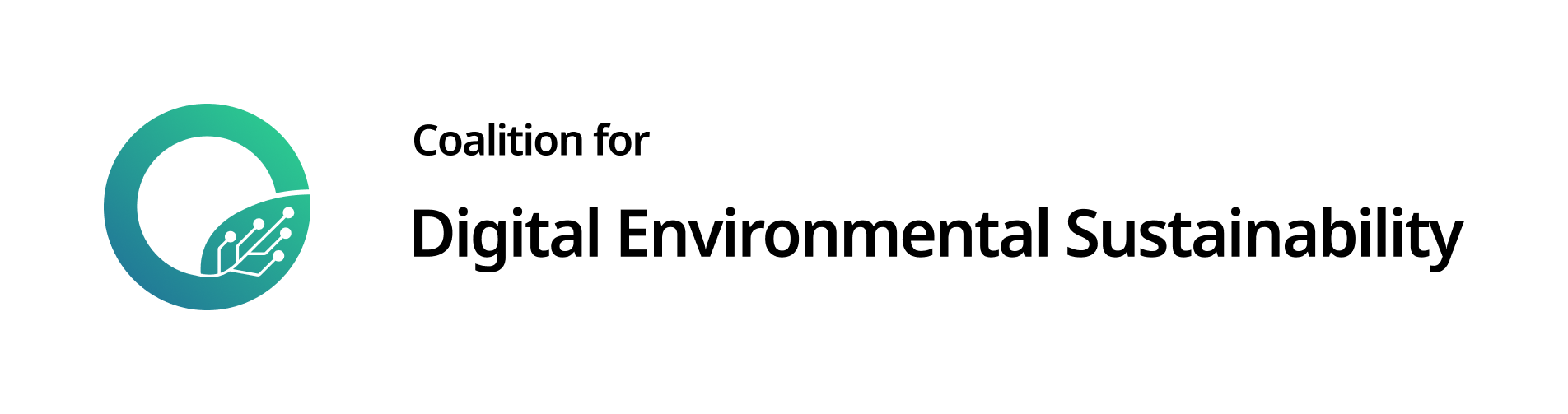 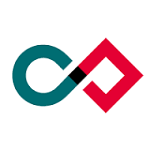 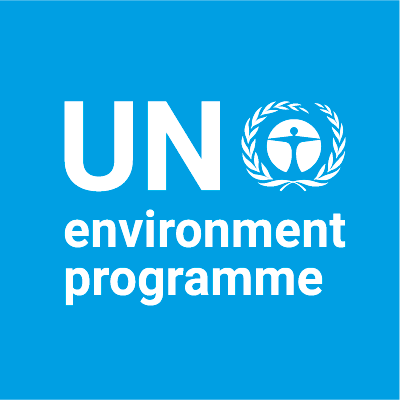 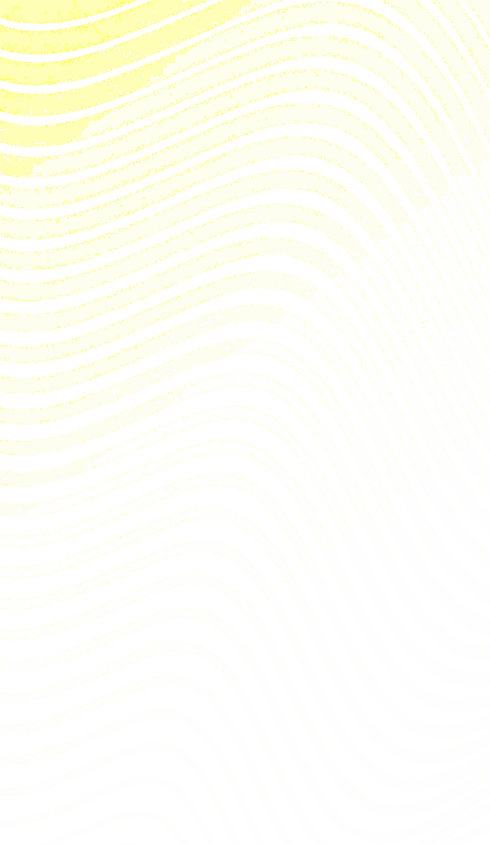 Pilot projects in Global South
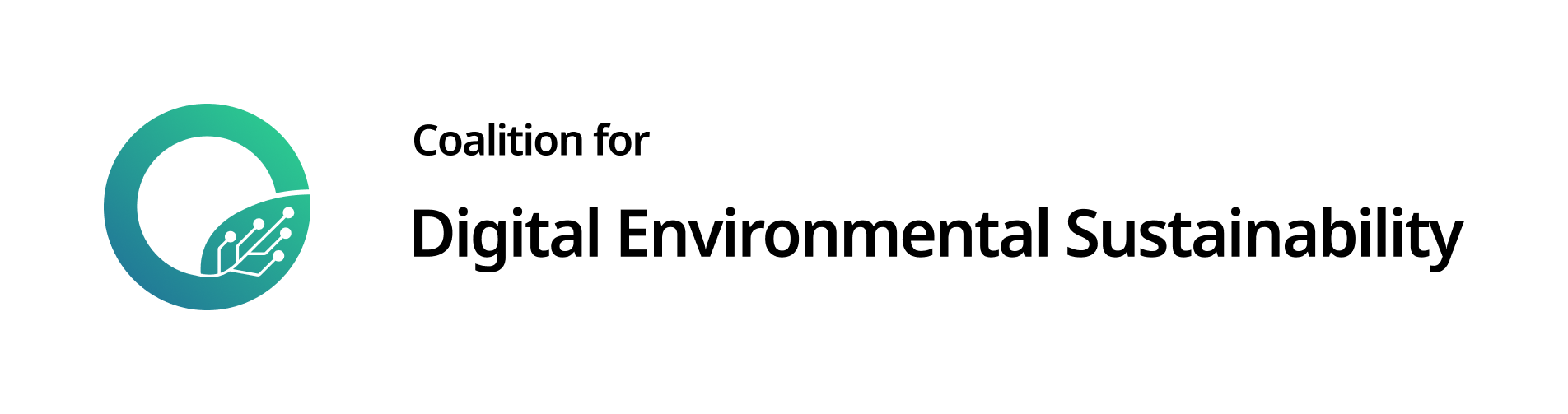 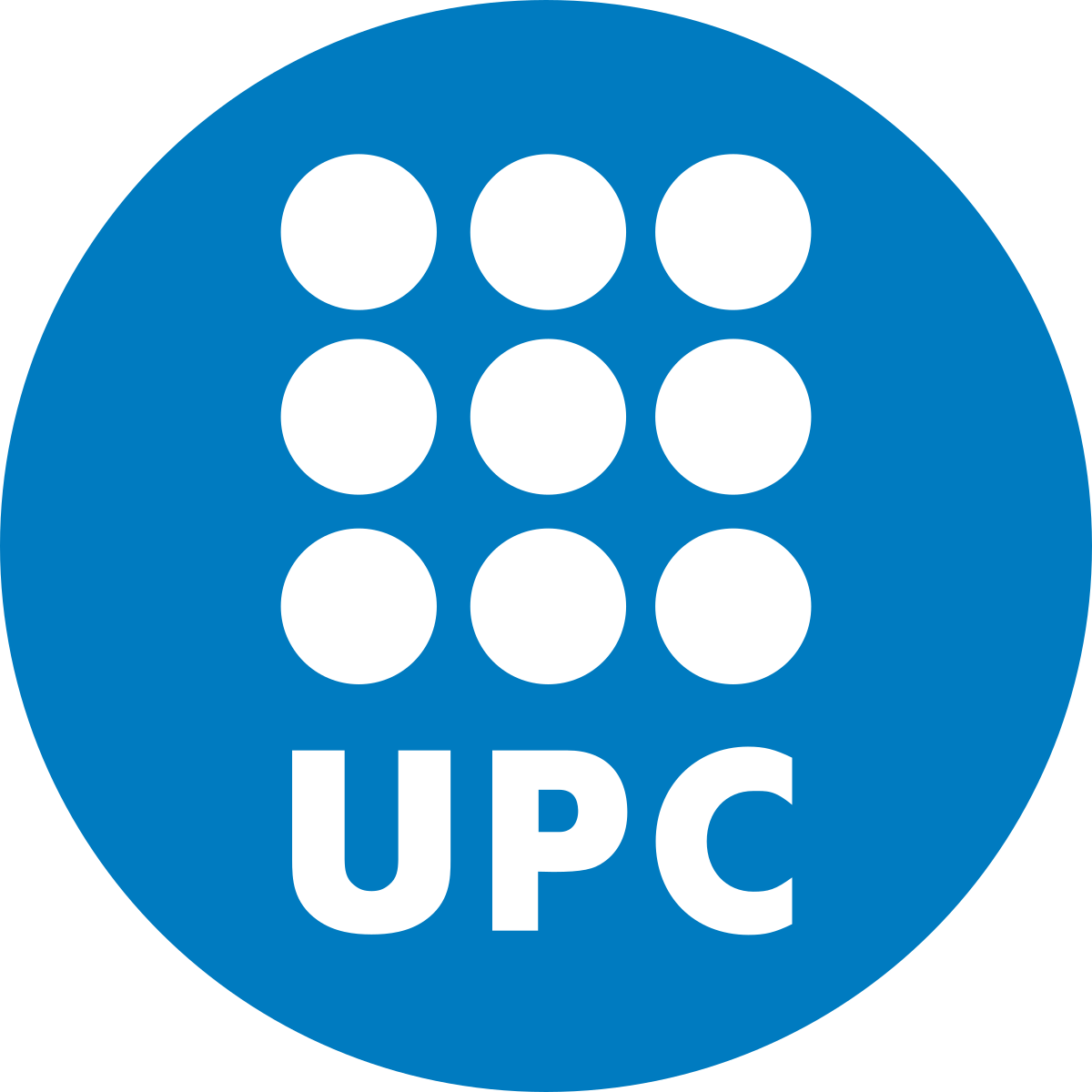 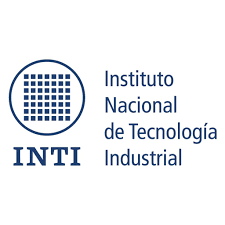 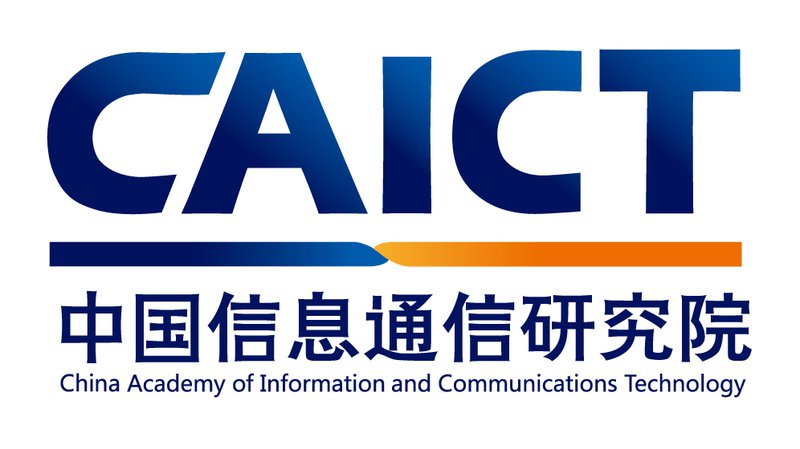 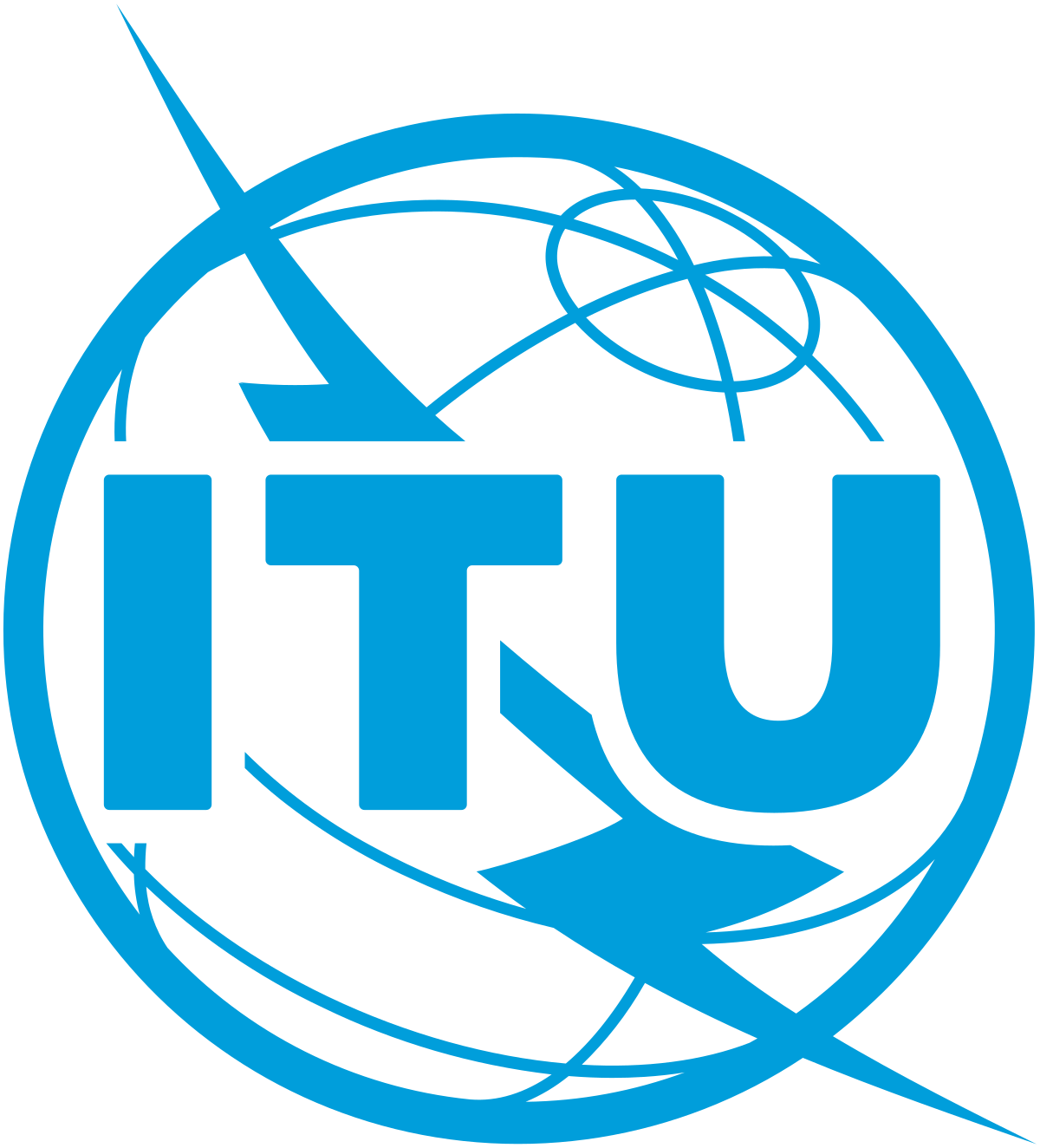 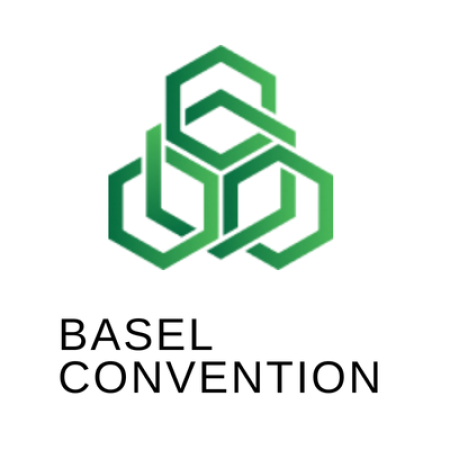 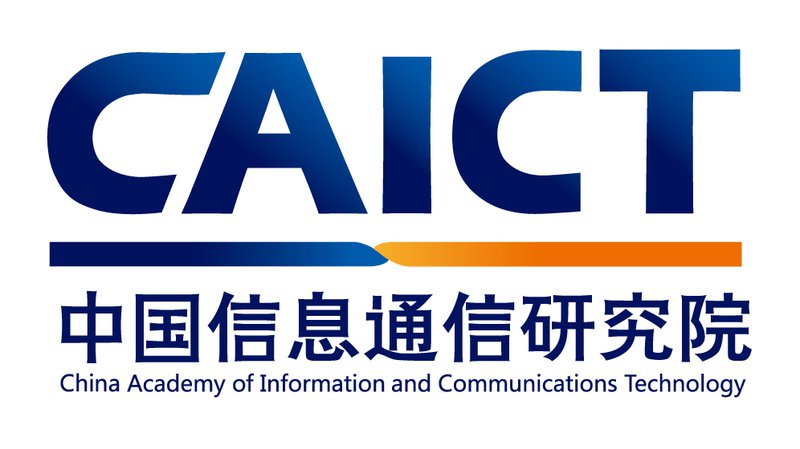 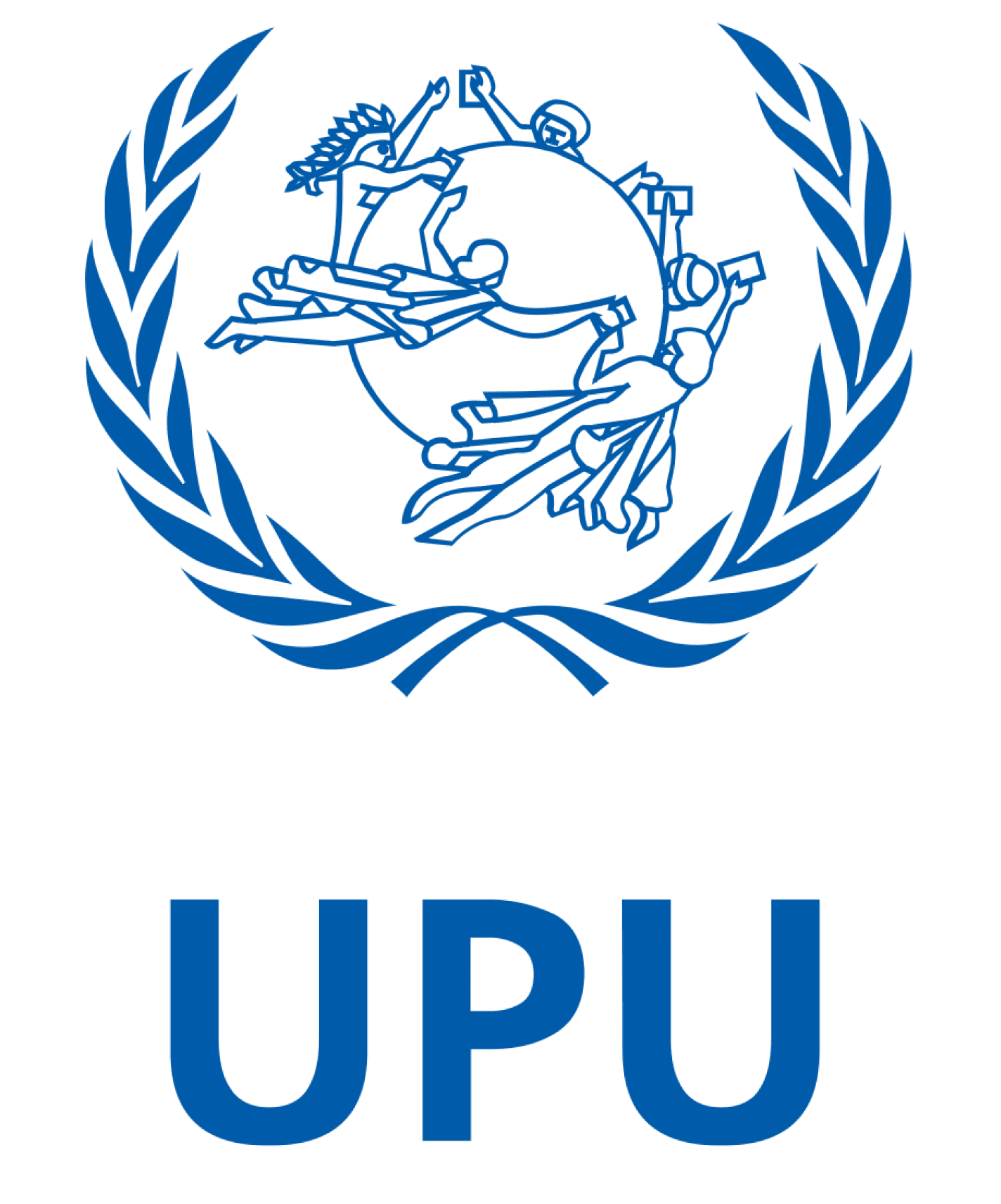 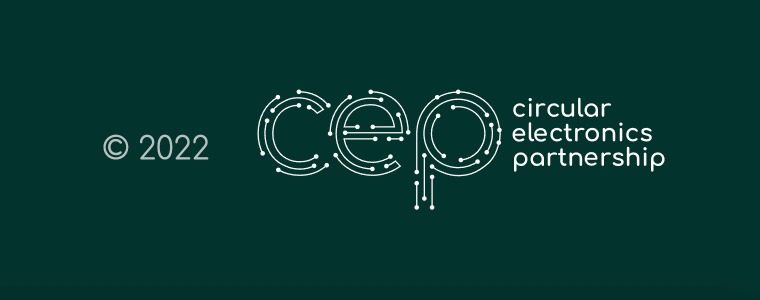 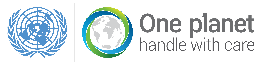 8
Stakeholder engagement plan:
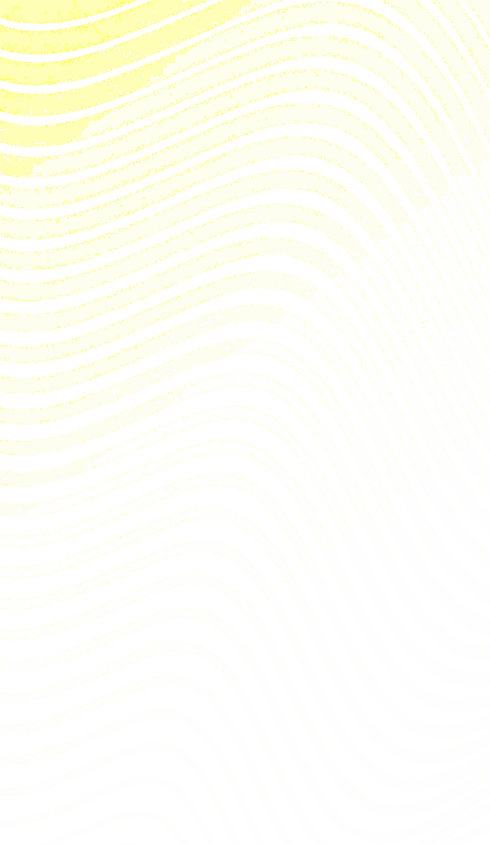 Mar-May 2025
Jun-Oct 2025
Technical consultations and bilaterals with experts

Upcoming session: 
21st May 2025
In-person regional consultations

Upcoming: LAC consultation- 7 July 2025
WSIS +20 high level event- July 2025
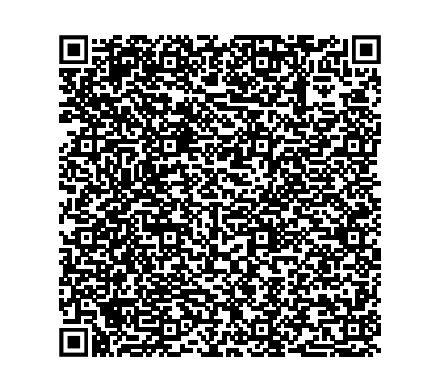 Call for support:
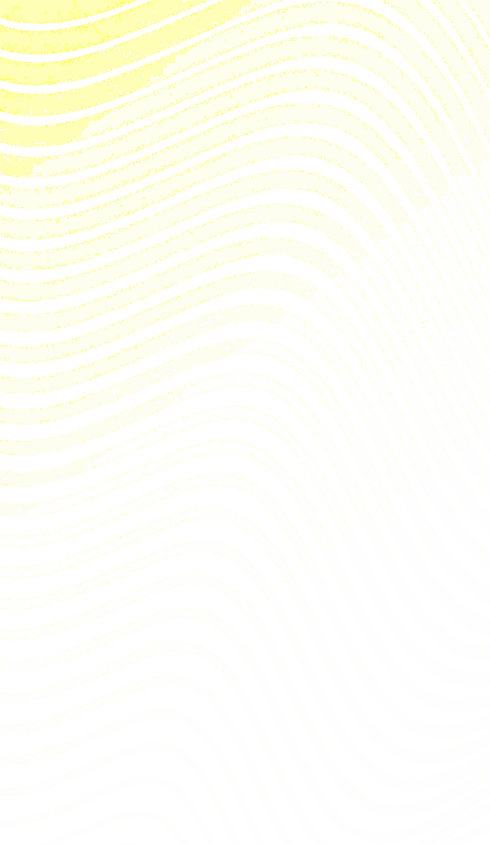 Engaging as ambassadors to champion the initiative 
Providing feedback and technical inputs
10
Thank you
11